North carolina ERT 1.2 releasethursday, june 16, 201611:00 – 12:00 aM EST
Agenda
New Functionality
ERT Core Highlights Review
Staging Demo
Discussion
[Speaker Notes: Biotics 4
	Living with Aging system
		Compatibility issues in new environments (Windows, Oracle)
	Other common problems (DM comments)
	Phasing out Biotics 4 – Support will continue through FY13 and be phased out in FY14 (discuss with Lori)
  Four stages;
Market introduction / General Availability (2003- 2004)
Growth/Extended  (2004 – 2010)
Maturity (2010 – 2013)
No new versions or patches
Standard support provided (helpdesk and email)
Continued expansion of online information and Knowledgebase
With release of Biotics 5 in 2013 we will enter the last 12 month of this stage
Limited support provided (helpdesk and email)
New environments not certified
Few updates to online information (i.e., Knowledgebase)
Saturation and decline/Retired (2014) – final phase of Biotics 4
Standard helpdesk and email support ends
Access to very limited support through Biotics 4 online help archives]
New Functionality
Demo
April 2016 data updates (not tested)
Replace EOStatus with EORank in report table
Update project review letterhead
Remove email address from review letter
Notify for projects with CWMTF conflict (not tested)
Enhance User, Subscription, and Project admin views
Support phone extension in registration/user profile
Discussion required
Add North Arrow to report map images
Site Admin create Subscription on user behalf
Pending
Update site theme
[Speaker Notes: Biotics 4
	Living with Aging system
		Compatibility issues in new environments (Windows, Oracle)
	Other common problems (DM comments)
	Phasing out Biotics 4 – Support will continue through FY13 and be phased out in FY14 (discuss with Lori)
  Four stages;
Market introduction / General Availability (2003- 2004)
Growth/Extended  (2004 – 2010)
Maturity (2010 – 2013)
No new versions or patches
Standard support provided (helpdesk and email)
Continued expansion of online information and Knowledgebase
With release of Biotics 5 in 2013 we will enter the last 12 month of this stage
Limited support provided (helpdesk and email)
New environments not certified
Few updates to online information (i.e., Knowledgebase)
Saturation and decline/Retired (2014) – final phase of Biotics 4
Standard helpdesk and email support ends
Access to very limited support through Biotics 4 online help archives]
ERT Core Highlights Review
Map Viewer
Improved Draw Tools
Save Spatial Bookmarks per User
Enhanced Identify Tool
Export Table Results to CSV
View Description and Optional View Details
Insecure Map Layers
Miscellaneous
View Project On Map
Reset Login Failures
Password Recovery Workflow
Submit Button Spinner
ERT Staging Demo v1.2ahttps://ncnhde-stg.natureserve.org
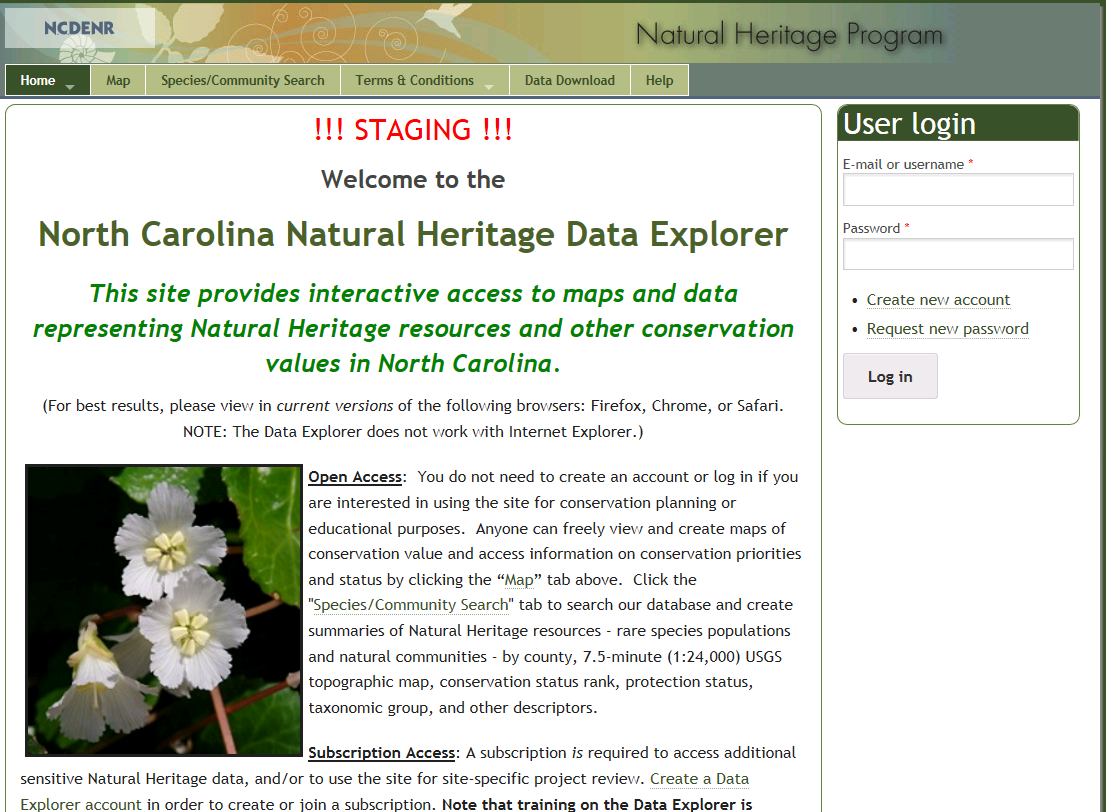 Remaining Items
Add North Arrow to report map image
Support Site Admin creating Subscription on user behalf
Site theming to reflect new department
Updated June GIS Data
[Speaker Notes: Biotics 4
	Living with Aging system
		Compatibility issues in new environments (Windows, Oracle)
	Other common problems (DM comments)
	Phasing out Biotics 4 – Support will continue through FY13 and be phased out in FY14 (discuss with Lori)
  Four stages;
Market introduction / General Availability (2003- 2004)
Growth/Extended  (2004 – 2010)
Maturity (2010 – 2013)
No new versions or patches
Standard support provided (helpdesk and email)
Continued expansion of online information and Knowledgebase
With release of Biotics 5 in 2013 we will enter the last 12 month of this stage
Limited support provided (helpdesk and email)
New environments not certified
Few updates to online information (i.e., Knowledgebase)
Saturation and decline/Retired (2014) – final phase of Biotics 4
Standard helpdesk and email support ends
Access to very limited support through Biotics 4 online help archives]
Discussion/Questions